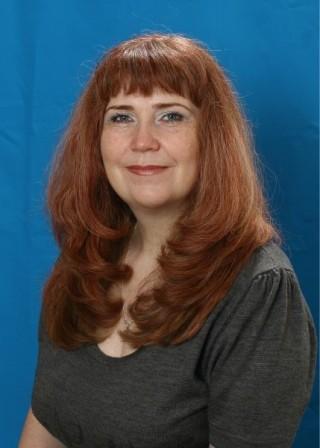 МетелкинаЛюбовьАлександровна
воспитатель высшей квалификационной категории муниципального бюджетного дошкольного образовательного учреждения детский сад комбинированного вида № 47 
города Ачинска Красноярского края
Путешествие
 по временам года
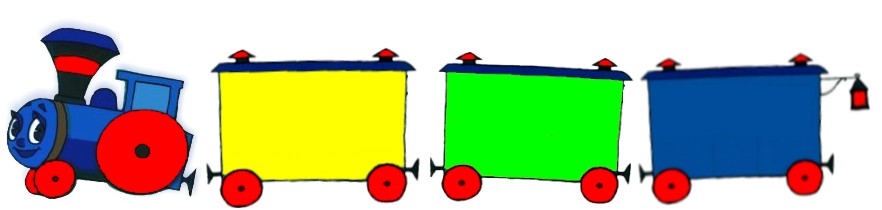 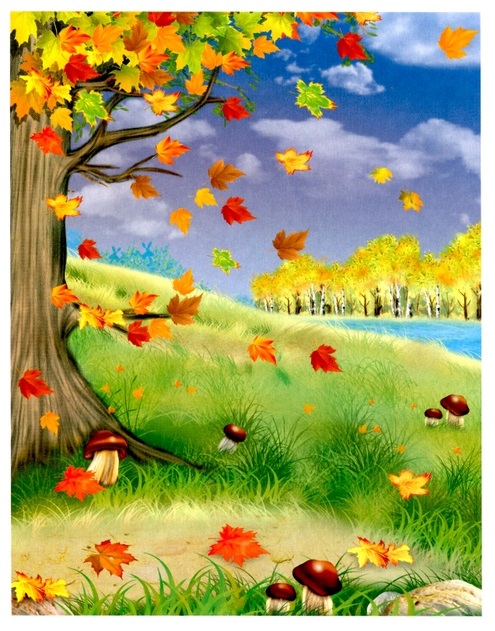 СЕНТЯБРЬ  ОКТЯБРЬ  НОЯБРЬ
Какой сок?
Какой сок?
Какой сок?
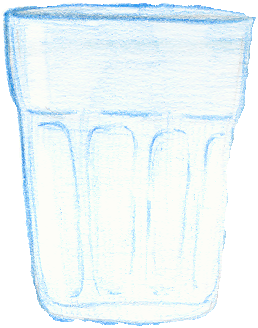 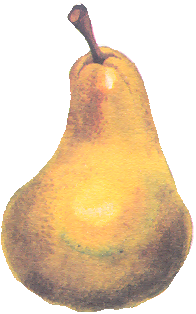 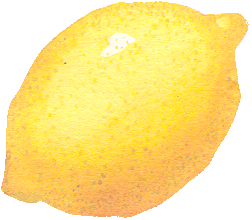 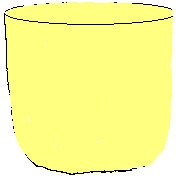 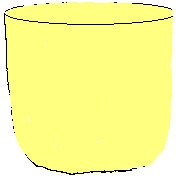 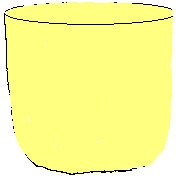 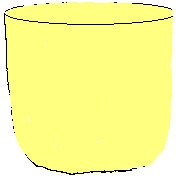 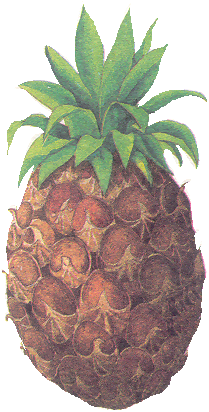 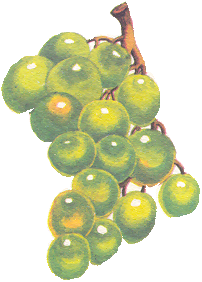 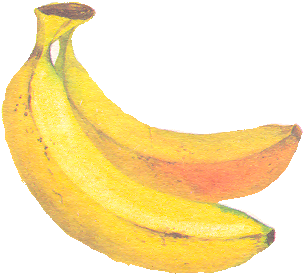 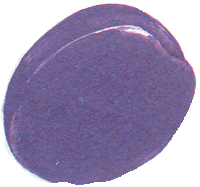 Какой сок?
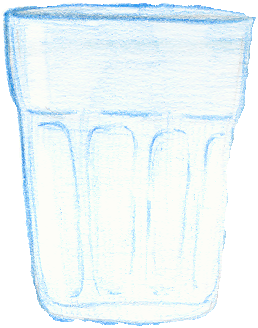 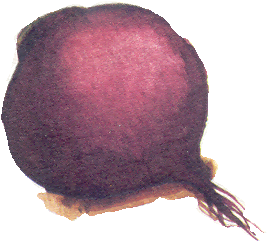 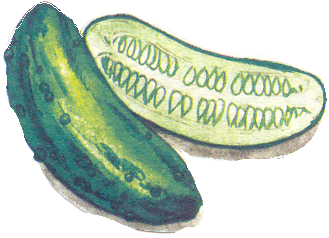 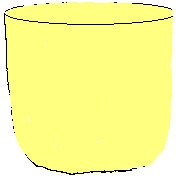 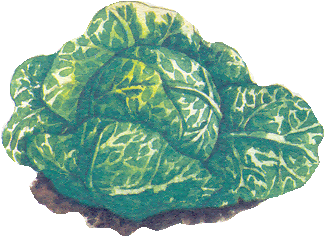 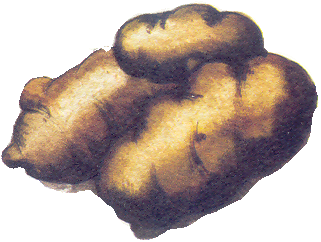 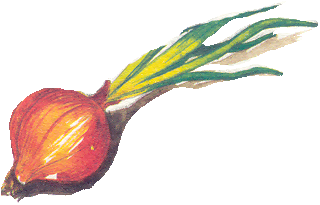 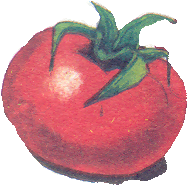 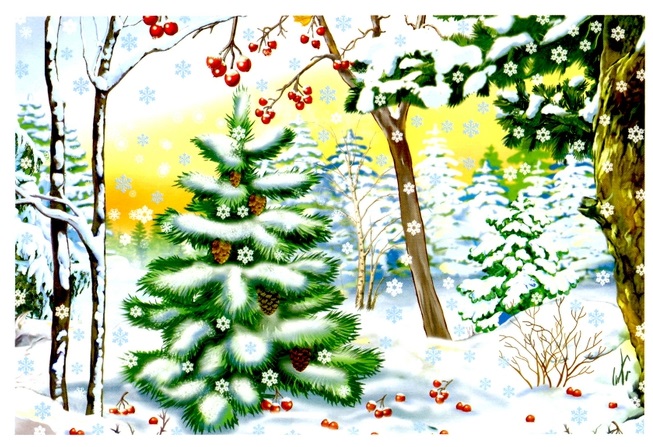 ДЕКАБРЬ      ЯНВАРЬ     ФЕВРАЛЬ
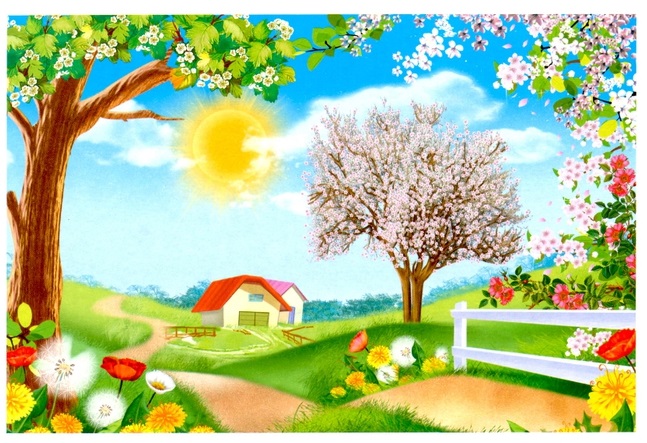 МАРТ    АПРЕЛЬ      МАЙ
ИГРА
 
«ЧЕТВЕРТЫЙ     ЛИШНИЙ»
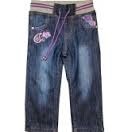 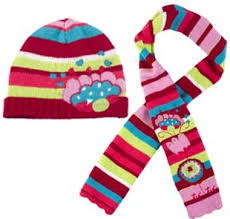 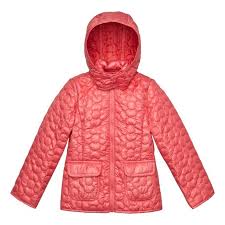 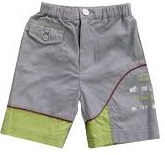 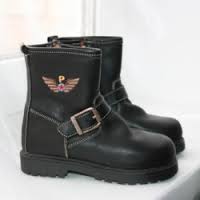 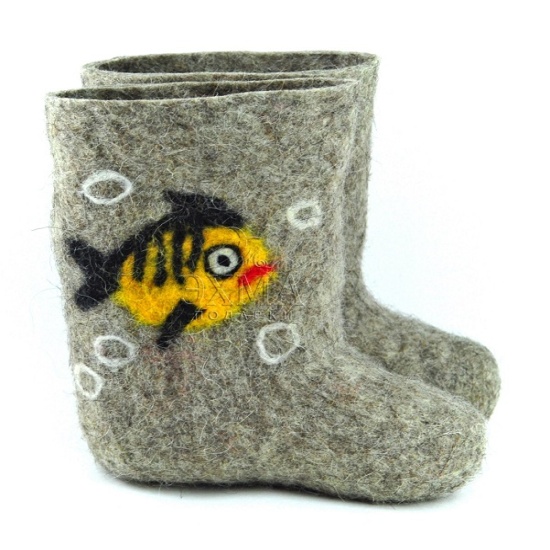 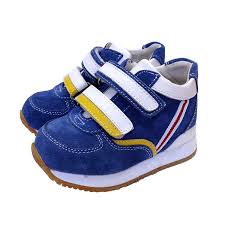 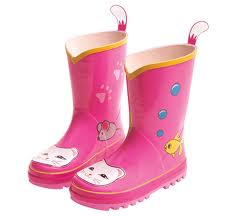 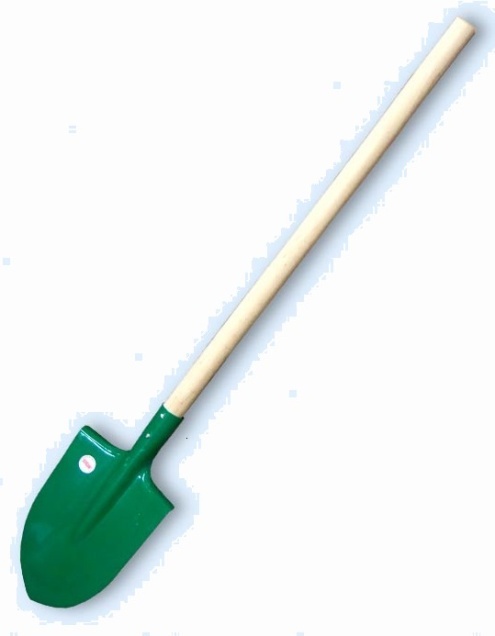 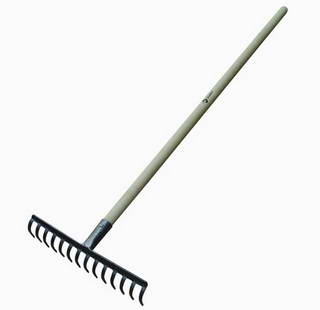 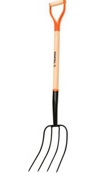 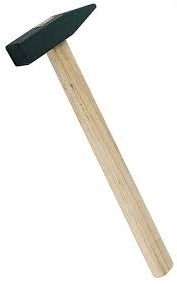 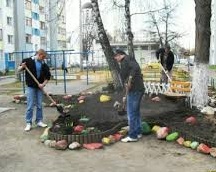 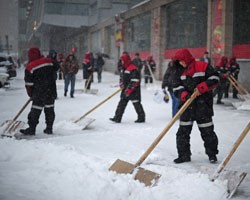 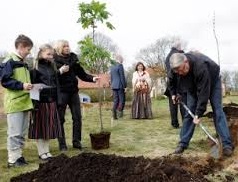 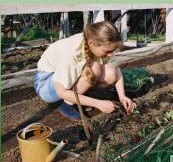 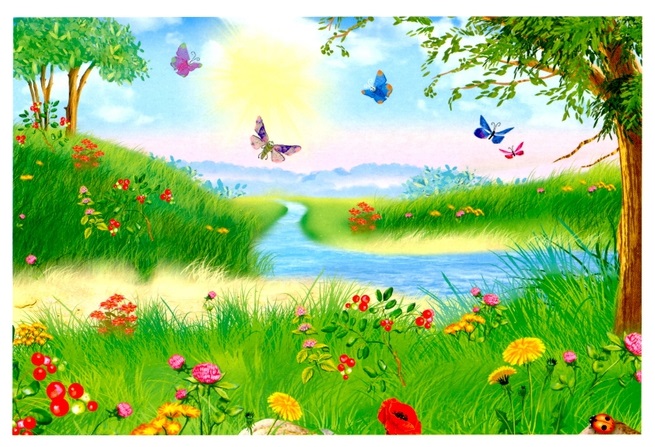 ИЮНЬ       ИЮЛЬ       АВГУСТ
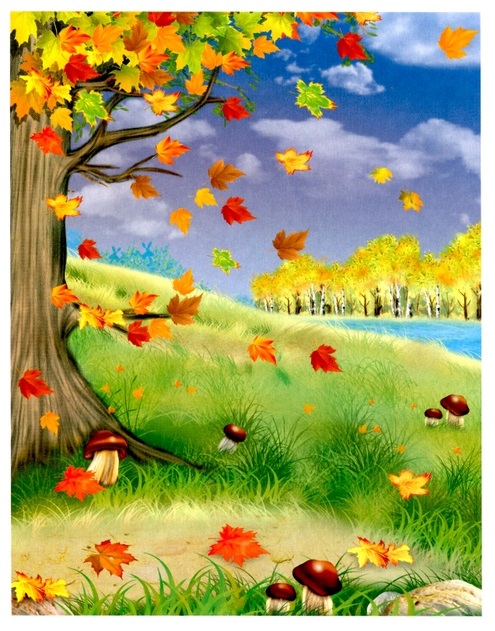 СЕНТЯБРЬ  ОКТЯБРЬ  НОЯБРЬ
ДО   НОВЫХ

  ВСТРЕЧ